Capitale azionario
Prof. Isabelle Chabloz
Con la collaborazione del Dr. iur. Alex Domeniconi
Revisione dell diritto della società anonima
Il sistema non cambia
La funzione del capitale azionario non cambia
capitale proprio minimo conferito dagli azionisti
garanzia minima nei confronti dei creditori
base per determinare i diritti degli azionisti
Novità
Possibilità di esprimere in valuta estera il capitale azionario (o il capitale sociale della sagl)
Liberazione qualificata – alcune modifiche e soppressione delle disposizioni relative alla (prevista) assunzione di beni
Valore nominale superiore a zero (finora min. 1 centesimo); Reprax 2022/4 p. 207: i valori nominali devono poter essere rappresentati come frazione o come numero decimale (con qualsiasi numero di cifre dopo la virgola)
Excursus: Riserve legali – alcune modifiche
Rinuncia del Parlamento a una costituzione semplificata (senza notaio)
Revisione del diritto della società anonima
22.05.2023
22.05.2023
Capitale azionario in moneta estera
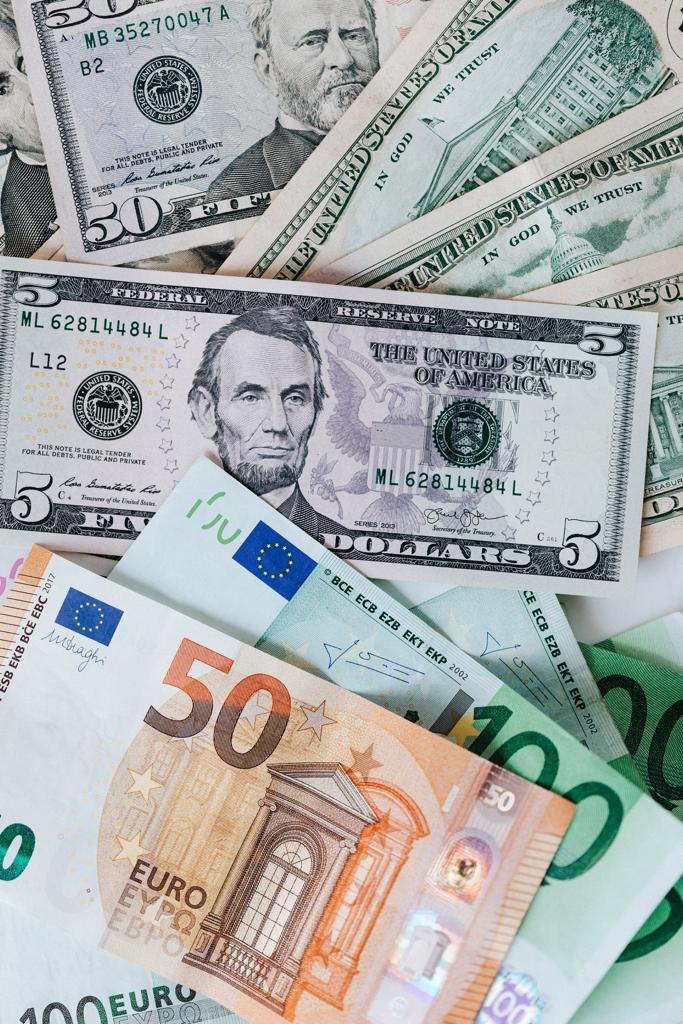 Revisione dell diritto della società anonima
Aspetti generali
Monete estere ammesse dal Consiglio federale: EUR, USD, YEN, GBP
Condizioni cumulative (CO 621 cpv. 2):
Moneta estera più importante per l’attività dell’impresa
All’atto della costituzione il capitale deve corrispondere a un controvalore di almeno CHF 100’000
Stessa moneta par la contabilità e la presentazione dei conti (con indicazione dei valori in moneta svizzera e dei corsi di conversione - CO 958d cpv. 3)
Possibilità di optare per la moneta estera sia al momento della costituzione che successivamente (CO 621 cpv. 3)
Revisione dell diritto della società anonima
22.05.2023
Al momento della costituzione
All’atto della costituzione deve corrispondere a un controvalore di almeno 100’000 CHF (CO 621 cpv. 2)
Atto pubblico deve indicare i corsi di conversione applicati (CO 629 cpv. 3)
Capitale può essere liberato tramite un versamento nella moneta in cui è espresso (estera o in CHF) o in una moneta liberamente convertibile (CO 633 cpv. 3)
Revisione dell diritto della società anonima
22.05.2023
Caso pratico 1
La società X è una filiale di un’azienda statunitense che produce articoli sportivi. Desidera convertire il suo capitale sociale di CHF 300’000 (30.000 azioni con un valore nominale di CHF 10) in dollari statunitensi.

2.1.2023: 1 CHF = USD 1,10051
Revisione dell diritto della società anonima
22.05.2023
Cambio della moneta
Cambio può avere effetto retrospettivo o prospettivo 
Nei due casi:
Decisione dell’AG a maggioranza qualificata (CO 704 cpv. 1 n. 9) – ev. con un aumento/riduzione del capitale o un margine di variazione del capitale
Documenti giustificativi (ORC 45b):
Atto pubblico sulla deliberazione dell’AG
Atto pubblico sulla deliberazione del CdA (con indicazione del tasso di cambio)
Statuto modificato
Revisione dell diritto della società anonima
22.05.2023
Nel nostro caso
Cambio retrospettivo 
Iscrizione immediata nel registro di commercio 
Capitale CHF 300’000 (30’000 azioni con un valore di CHF 10) = USD 330’153 (30’000 azioni con un valore di USD 11,0051) 
CdA:
Procede agli accertamenti necessari (ev. anche per quanto riguarda la riduzione del capitale)
Modifica lo statuto 
Notifica l’iscrizione al registro di commercio
Testo del iscrizione senza riduzione di capitale (Reprax 4/2022, p. 206): 
«Statuti modificati: … (data). Nuovo capitale azionario: USD 330’153 [finora CHF 300 000]. Nuovo capitale azionario liberato: USD 330’153 [finora CHF 300 000]. Nuove azioni: 30’000 azioni nominative da USD 11,0051 [finora 10’000 azioni nominative da CHF 10].»
Testo con riduzione di capitale
«Statuti modificati: … (data). Nuovo capitale azionario: USD 330’000 [finora CHF 300 000]. Nuovo capitale azionario liberato: USD 330’000 [finora CHF 300 000]. Nuove azioni: 30’000 azioni nominative da USD 11 [finora 10’000 azioni nominative da CHF 10]. Riduzione del capitale azionario da USD 300’153 a USD 300’000 con una riduzione del valore di USD 11,0051 a USD 11.»
Cambio prospettivo
CdA può procede agli accertamenti necessari solo dopo l’inizio del nuovo esercizio, modifica lo statuto e notifica l’iscrizione
Revisione dell diritto della società anonima
22.05.2023
22.05.2023
Liberazione qualificata
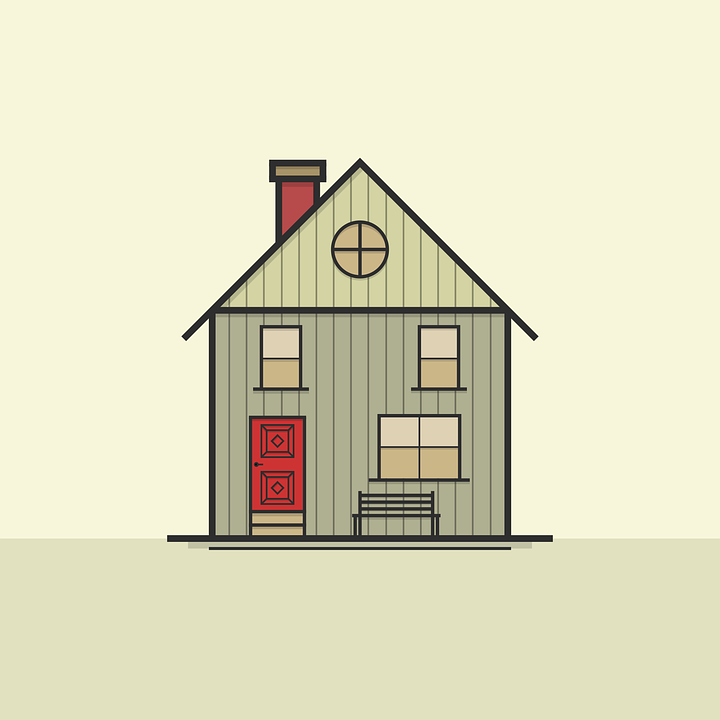 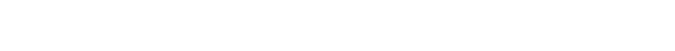 Conferimenti in natura (CO 634)
Gli oggetti di un conferimento in natura valgono come copertura se sono soddisfatte le seguenti condizioni (precisazione - requisiti ripresi dalla prassi previgente):
possono essere iscritti a bilancio negli attivi;
possono essere trasferiti nel patrimonio della società;
la società, dopo l’iscrizione nel registro di commercio, può immediatamente e liberamente disporne come proprietaria o, se si tratta di fondi, ottiene il diritto incondizionato di chiederne l’iscrizione nel registro fondiario;
possono essere realizzati mediante trasferimento a terzi.
Conferimento in natura con altre controprestazioni: attenzione alla comunicazione 1/23 UFRC
È sufficiente un solo atto pubblico anche quando i fondi oggetto del conferimento sono situati in più Cantoni. L’atto va steso da un pubblico ufficiale nel luogo di sede della società.
Criptovalute?
Revisione dell diritto della società anonima
22.05.2023
Compensazione di un credito (CO 634a)
Precisazione: il credito deve sussistere, ma non è necessario che sia coperto da attivi; è pertanto possibile compensare con crediti anche in caso di sovraindebitamento (come da precedente dottrina dominante)
Lo statuto deve indicare l’importo del credito da compensare, il nome dell’azionista e le azioni che gli sono attribuite. L’assemblea generale può abrogare le disposizioni statutarie dopo dieci anni.
Revisione dell diritto della società anonima
22.05.2023
Trasparenza statutaria
Aumento mediante capitale proprio (CO 652d cpv. 3): se l’aumento di capitale è effettuato mediante conversione di capitale proprio liberamente disponibile, lo statuto deve segnalarlo.

Vantaggi speciali (CO 636): qualora, al momento della costituzione della società, siano pattuiti speciali vantaggi a favore dei promotori o di altre persone, lo statuto deve indicare i nomi dei beneficiari, nonché il contenuto e il valore di siffatti vantaggi.
Revisione dell diritto della società anonima
22.05.2023
Caso pratico 2
Il signor J ha deciso di costituire una società anonima con conferimenti in denaro (capitale azionario: CHF 100’000). Il giorno successivo alla costituzione, la società acquista da J macchinari per CHF 30 000.
Revisione dell diritto della società anonima
22.05.2023
Soppressione delle disposizioni sulla (prevista) assunzione di beni
Il caso non configura più una fattispecie qualificata
Se sproporzione manifesta tra prestazione e controprestazione -> azione in restituzione di prestazioni (CO 678 II) o azione in responsabilità (CO 754)
Revisione dell diritto della società anonima
22.05.2023
Riserve legali
22.05.2023
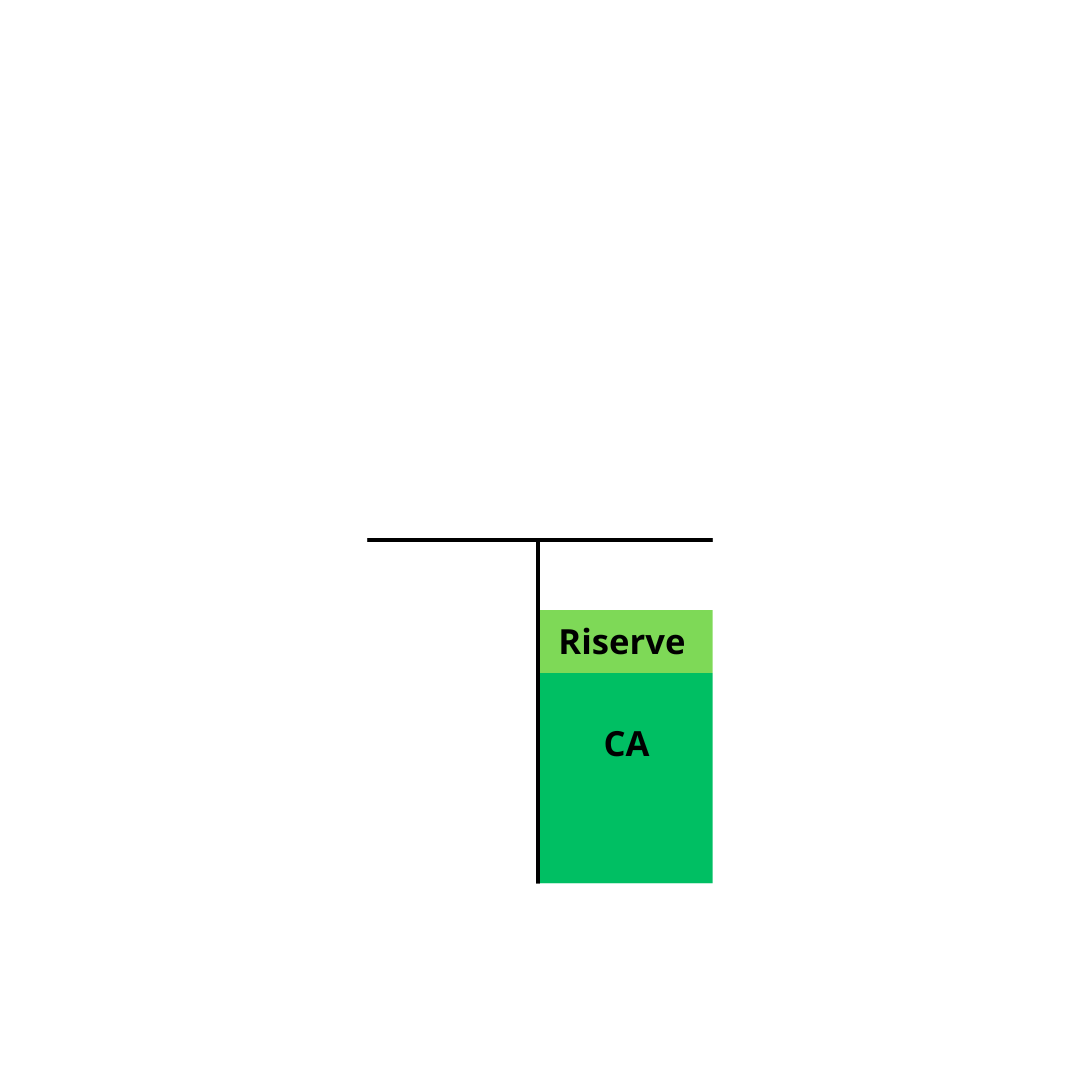 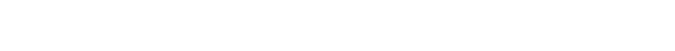 Alcune novità
Terminologia adattata al diritto contabile (CO 959a cpv. 2 n. 3)
Riserva legale da capitale: può essere rimborsata agli azionisti se le riserve legali, dedotte eventuali perdite, eccedono la metà del capitale azionario (20% per le holding) iscritto nel registro di commercio (CO 671 cpv. 2 e 3)
Compensazione delle perdite (CO 674 cpv. 1):
l’utile riportato;
le riserve facoltative da utili;
la riserva legale da utili;
La riserva legale da capitale.
Revisione dell diritto della società anonima
22.05.2023
Conclusione
In generale modifiche minime della legge
Più flessibilità e sicurezza legale
A quando la prossima revisione?
Revisione dell diritto della società anonima
22.05.2023